The rise of the Nazis and WW2
Work through this pack, completing activities as you go.  These are the areas we are looking at:

The rise of the Nazis
Hitler in power and Nazi Germany
Appeasement
Outbreak of WW2
Dunkirk
Battle of Britain 
The Blitz, local study on Portsmouth
Homefront
D Day
Penicillin
Liberation of Europe (VE Day)
Atomic Bomb

You can also research these areas and create a power point presentation on your findings.
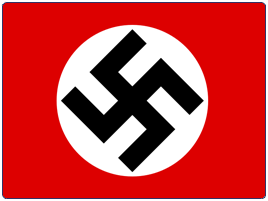 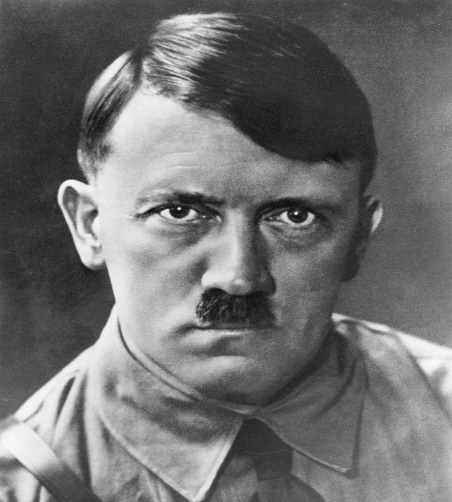 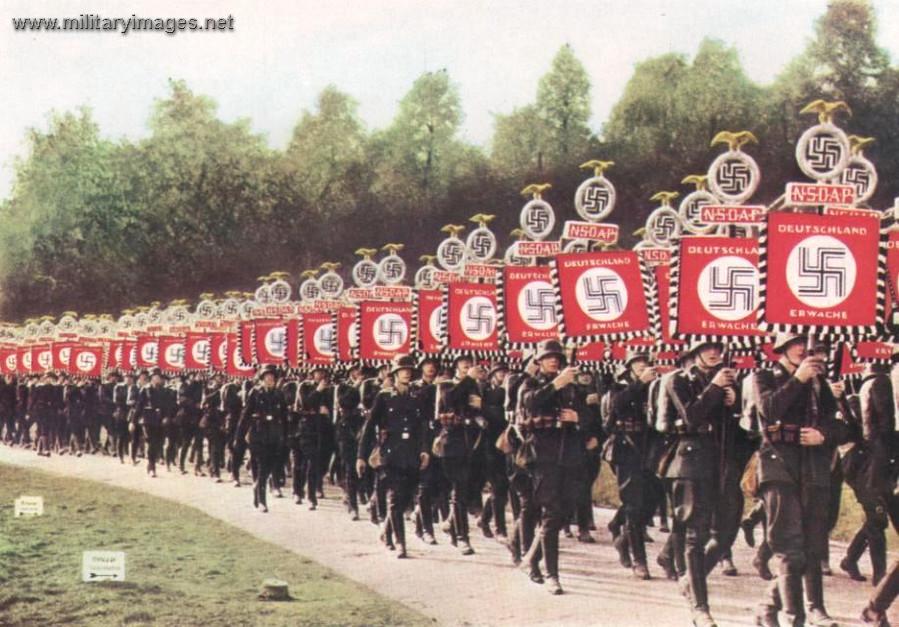 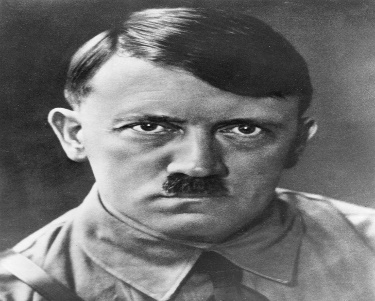 Who was Hitler?
Read the key words and definitions, watch the clip and answer the questions on the next slide.
https://www.bing.com/videos/search?q=who+was+hitler&ru=%2fvideos%2fsearch%3fq%3dwho%2bwas%2bhitler%26FORM%3dHDRSC3&view=detail&mid=3594AEA5D2B6F5C158223594AEA5D2B6F5C15822&&FORM=VDRVRV
[Speaker Notes: Clip is an overview of the whole topic.]
[Speaker Notes: Check your answers]
How did Hitler’s hateful views develop?

There were already pockets of anti-Semitism in Europe at the start of the 20th century, however Hitler’s hatred increased from 1907.  At this time, Hitler arrived in Vienna hoping to ‘make it big’ as an artist.  He tried to get into Vienna’s Academy of Fine Arts, one of Europe’s best art colleges, but failed to pass the entrance exam.  Without any qualifications, he ended up living in a hostel for homeless people.  For the next 5 years, Hitler earned money any way he could- cleaning windows, painting houses, drawing and selling postcards in the street.  He grew to hate people of foreign races, particularly rich Jewish people.  He felt that foreigners were running Austria by taking over all the jobs and introducing their own way of life.
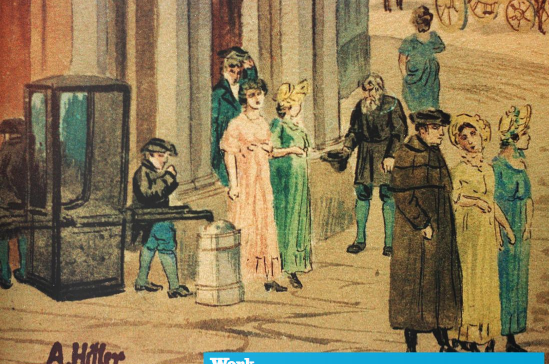 Hitler left Austria in 1913 to avoid being called into the army.  He went to live in Munich, Germany.  When the Great War started in 1914, he decided to be a soldier after all, and volunteered to join the German army.

Hitler worked all through the war as a messenger in the trenches.  It was a dangerous job and he was wounded several times, once when a piece of metal sliced through his cheek, he nearly died.  He won six medals for bravery, including the Iron Cross.  

Hitler was in hospital when the war ended, having been temporarily blinded in a gas attack.  He wrote that he buried his head in his pillow and cried when he heard the news of the Armistice.  He blamed Germany’s surrender on weak politicians and of course, the Jews who he wrongly thought had sabotaged German weapons to ensure Germany lost.
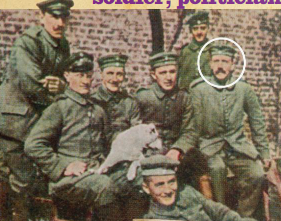 Read the information and highlight 3 things in Hitler’s life that you think led him to have the anti-semetic views he held.  

Challenge question: do you think Hitler would have gone on to cause the Holocaust if he was never homeless in Austria?
How did Hitler come to power?
Treaty of Versailles
Hyperinflation
Munich Putsch
What was it?




How did it help Hitler?
I think…………………………………………. helped Hitler the most because….
Change of tactics
The political deal
The Great Depression
Hitler becomes Chancellor
Task: Read the information on the next slide and use it to fill in this sheet.  Decide what event helped Hitler come to power the most?
Munich Putsch 1923
Treaty of Versailles 1919
Hyperinflation 1923
At the end of WW1 Britain, France and USA wrote a list of conditions and rules that Germany had to follow.  They lost land, armed forces, had to take the blame for the war and pay reparations (money) to France and Belgium.  This list was called the Treaty of Versailles.

Many people in Germany hated the treaty and blamed the government for signing it and Germany was so poor that it struggled to pay the money.  Hitler promised to get rid of the treaty if people voted him into power.
The German government couldn’t afford to pay the reparations so French and Belgian soldiers took control of many factories in Germany.  They wanted to take goods if they couldn’t get money.  
The German government told the factory workers to go on strike but couldn’t afford to pay them so they just printed more notes.

Money became worthless, food was expensive and people starved.  They hated the government and some wished for a stronger, better leader like Hitler.
Hitler and the Nazis march into a political meeting and declare that they are taking over Germany.  The police arrive and there is a shoot out between the Nazis and police in the streets.  16 Nazis and 4 policemen die.  

Hitler is arrested and serves 9 months in prison.  He realises that he cannot take over Germany by force, he must win votes.  This new strategy helped him gain some support when he was released.
Change of Tactics 1926-29
The Great Depression 1930
Germany has recovered from the economic problems and many people are happy.  Hitler starts to use propaganda to campaign for votes.  He uses posters and speeches to persuade people to support the Nazis.  

Hitler was a very good public speaker and could easily inspire a crowd.  Some propaganda encouraged people to like the Nazis and some encouraged people to hate certain groups such as the Jews.
The Political Deal 1933
In 1930 Germany plunged into an economic disaster.  It has borrowed money from America but when America’s economy collapsed, no more money was coming into Germany.  Businesses shut and many people lost their jobs.  They were starving and desperate.  Hitler set up soup kitchens to feed the poor and offered people ‘work and bread’ if they voted for him.
By 1933 Hitler was popular but did not have enough votes to rule alone.  The president of Germany (Hindenburg) agreed to allow Hitler to become Chancellor alongside another politician (Von Papen).  Hindenburg and Von Papen thought they could keep Hitler under control but they were very wrong!
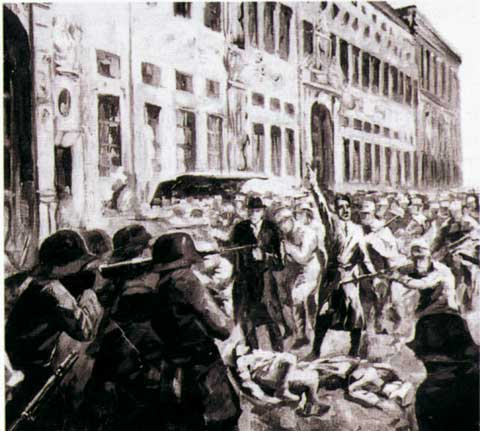 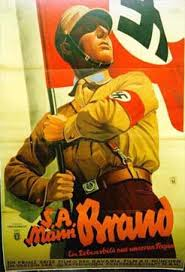 Hitler becomes Chancellor 1933
Hitler convinces the German parliament to allow him to have temporary full control over Germany to deal with threats from Communists.  Once he is granted this, he quickly takes control of many parts of German life.  He joins the title of Chancellor and President and becomes the ‘Fuhrer’.  He now has full and permanent control.
What caused World War Two?
Use the link to access the textbook and go to pages 98- 101.  

https://en.calameo.com/read/000777721aaf82dcec45e?authid=G89T7oYXY0aR&region=international

Read the information carefully.  
Complete the questions in the blue boxes on p99 and p101.
Challenge: complete the ‘Source Analysis’ tasks on p99 and p101 to practise evaluating sources.
The evacuation of Dunkirk
Starter task:

This is a painting of the scene at Dunkirk beach as the British troops were evacuated, whilst being attacked by the advancing German army.  

Use the image to answer the questions:

What can you see in the image? List the dangers you can spot.
What is in the sky?  Why might it be there?
How would you describe the experience of the soldiers on the beaches?
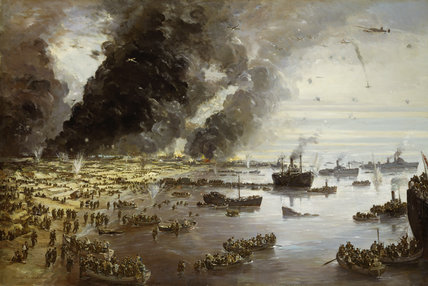 How should we remember Dunkirk?
Use the link to access the textbook and go to pages 112-113

https://en.calameo.com/read/000777721aaf82dcec45e?authid=G89T7oYXY0aR&region=international

Read the information carefully.  
Complete the questions in the blue box on p113
Challenge: complete the ‘Source Analysis’ task on p113 to practise evaluating sources.
Battle of Britain
Task: Read the information and make a note of the key points.
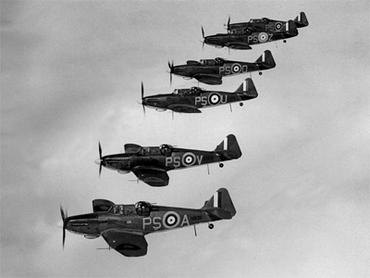 After conquering France, Britain was the next country Hitler wanted to invade.  
His invasion plan was known as Operation Sea Lion.
The task of the Luftwaffe then, was to take out the British Air force (the RAF).
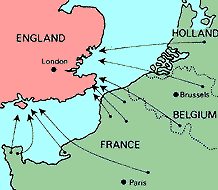 On 1st August Hitler signed top secret plans to invade Britain, it was given the code name ‘Operation Sealion’. The aim was to get German soldiers onto British soil by 15th September.
German troops would then move towards London and other major cities and take full control of the country by Christmas 1940.
Hitler’s idea was that German bombers would attack British airfields and destroy all the RAF’s aircraft.  Germany had good planes and well trained fighters. However the RAF were more evenly matched than the Germans thought.
Throughout August 1940 the German attacks increased – on airfields, radar stations, factories, towns and ports. The RAF lost large numbers of planes.  However the Germans had problems. They could only carry enough fuel to fly for 30 minutes at a time.
In July 1940 the German Luftwaffe began their assault on England, with more than twice the 600 aircraft available to the RAF.
Every day between July and October 1940 the RAF and Luftwaffe clashed over Britain.  Both sides had the latest aircraft technology, however the RAF had an edge over the Germans with their new fighter planes: The SPITFIRE and HURRICANE.
Germany attempts to invade Britain- The Battle of Britain
Before the Germans starting bombing civilians, they had tried to destroy airfields and the RAF to pave the way for an invasion.  This was called the Battle of Britain.  

Watch the Horrible Histories clip using this link and answer the question below.  

https://www.bing.com/videos/search?q=horrible+histories+battle+of+britain&docid=607988367608514228&mid=3085C375461C6CAC3B2E3085C375461C6CAC3B2E&view=detail&FORM=VIRE

Question: 

How would you describe the experience of the RAF pilots?  Sum this up in a paragraph.
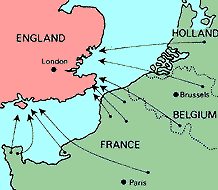 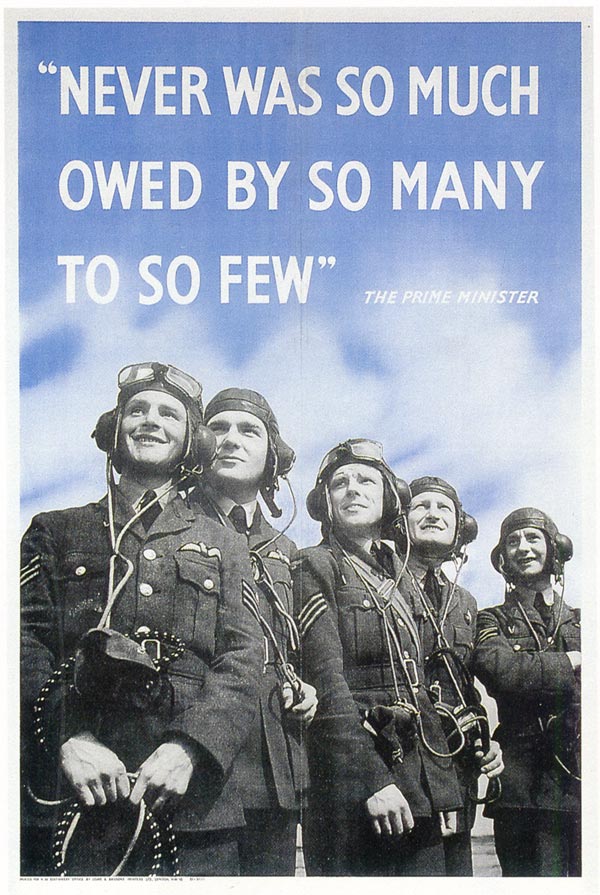 Portsmouth Guidhall
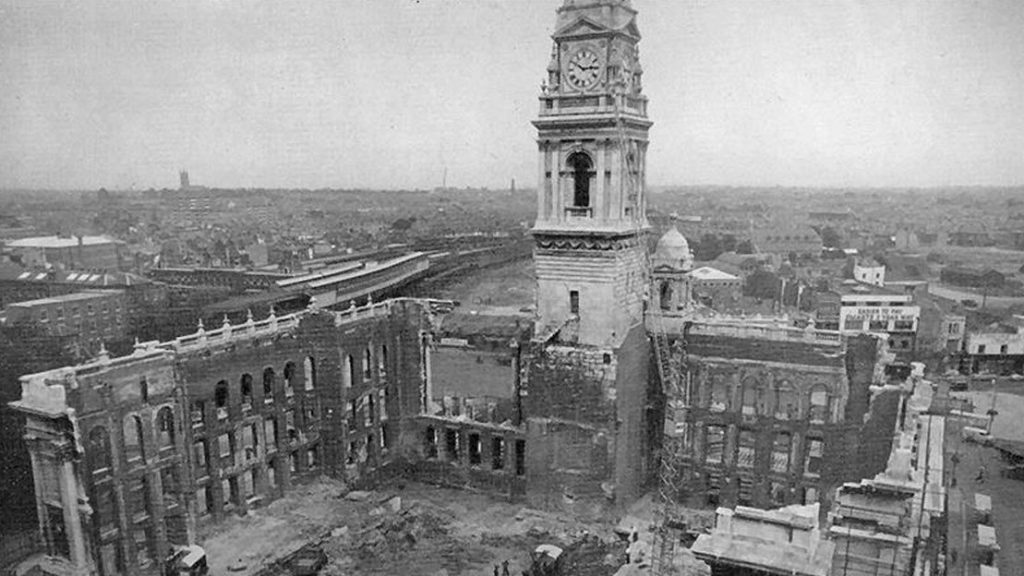 Blitz Local study: what happened in Portsmouth?
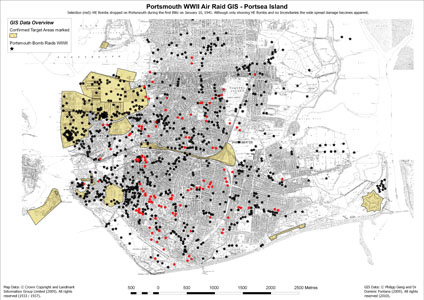 How useful is this source for telling us about the Blitz in Portsmouth?

We can learn…..



However, its usefulness is limited as it does not tell us…..



To find this information out, we would need to look at sources such as…..
Map of Portsmouth, lack = heavy bombing, red = very heavy, lots of damage
Case study of someone who was there.
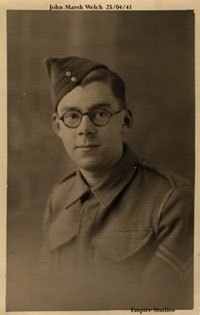 In 1941 during the height of the Blitz, John Welch 7630568 was an 18 year old corporal serving with the Royal Army Ordanance Corps (RAOC) at Hilsea barracks in Portsmouth.
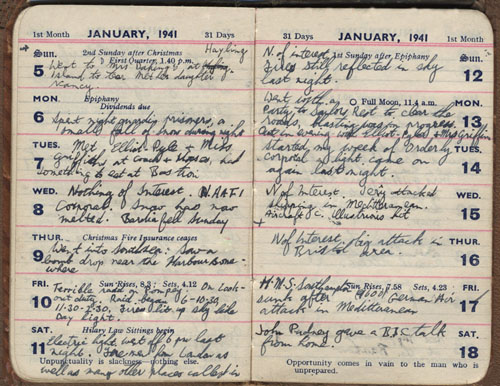 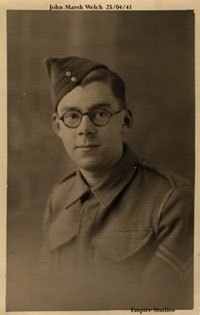 Sunday 12th January 1941.Nothing of interest. Fires still reflected in sky last night.Monday 13th January 1941. Full moon 11.4am.Went with a party to Sailors Rest to clear the roads, blasting was in progress. Out in evening with Elliot Pyle and Mrs Griffin.Tuesday 14th January 1941.Started my week of orderly corporal, light came on again last night.Wednesday 15th January 1941.Nothing of interest. Jerry attacked shipping in Mediterranean. Aircraft carrier Illustrious hit.Thursday 16th January 1941.N of interest, big attack in Bristol area. (3)Friday 17th January 1941. Sun rises, 7.58 Sets, 4.23HMS Southampton sunk after German air attack in Mediterranean. (4)Saturday 18th January 1941.John Pudney gave a BBC talk from home. (5)
Task 1: What can we learn from John about life in Portsmouth during the Blitz?
Write a few sentences.

Task 2: Research Portsmouth in the Blitz. Make notes on what you find.
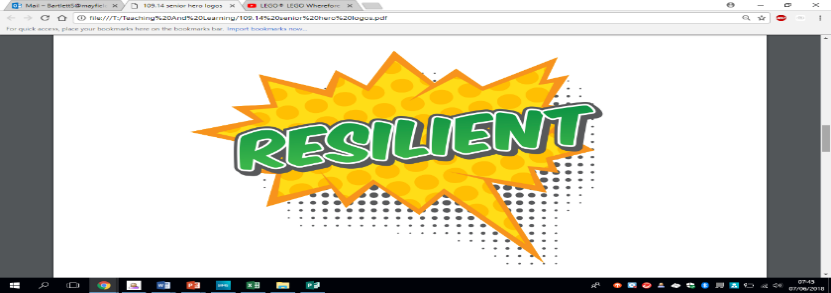 [Speaker Notes: Life went on, Blitz spirit, resilience]
Documentary
Optional but very useful and very interesting!

48 mins

Blitz Street- Channel Four documentary examining the damage caused by bombs during the Blitz.  

https://www.youtube.com/watch?v=OVEtLLeJ04I
War on the Homefront
Use the link to access the textbook and go to pages 126-127

https://en.calameo.com/read/000777721aaf82dcec45e?authid=G89T7oYXY0aR&region=international

Read the information carefully.  
Summarise points in a mind map
Challenge: Why were efforts on the Homefront so crucial to the war effort?  Explain your answer using specific examples and aim to write a paragraph.
Why was D Day so significant?
Task 1: read the information and watch the videos on D Day- https://www.bbc.co.uk/newsround/48456573

Task 2: Use the information sheet on the next slide to complete this grid.
Challenge: add a column called ‘experience’.  What does each source tell us about the experience of people involved?
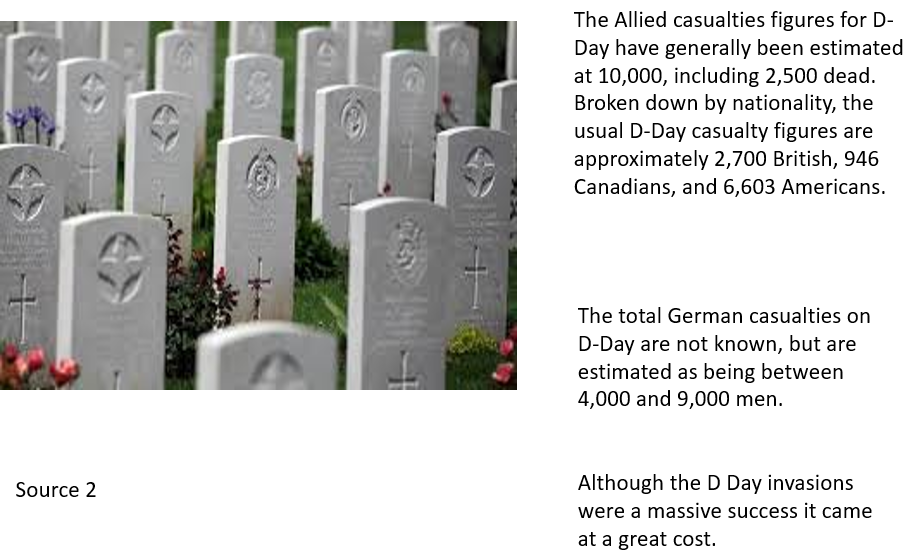 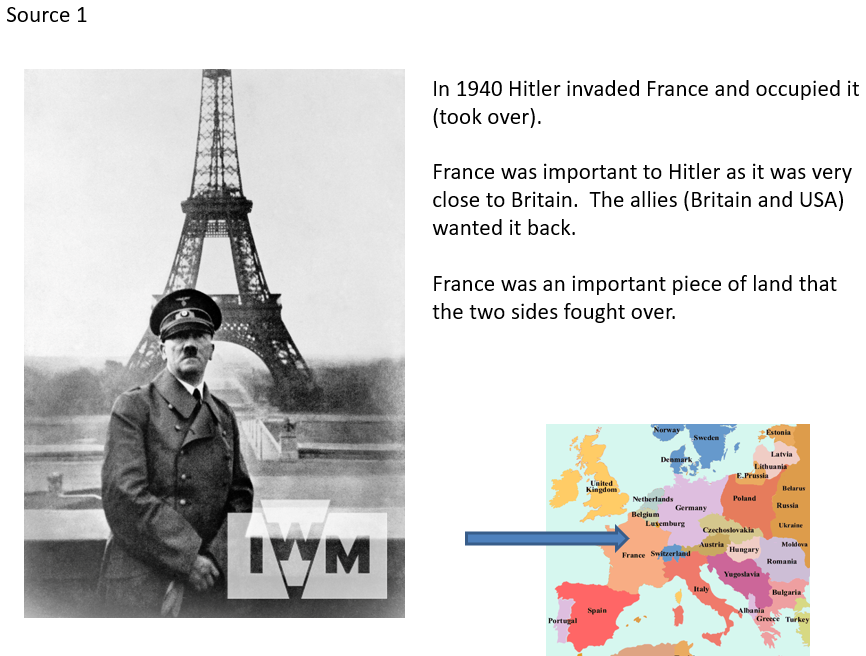 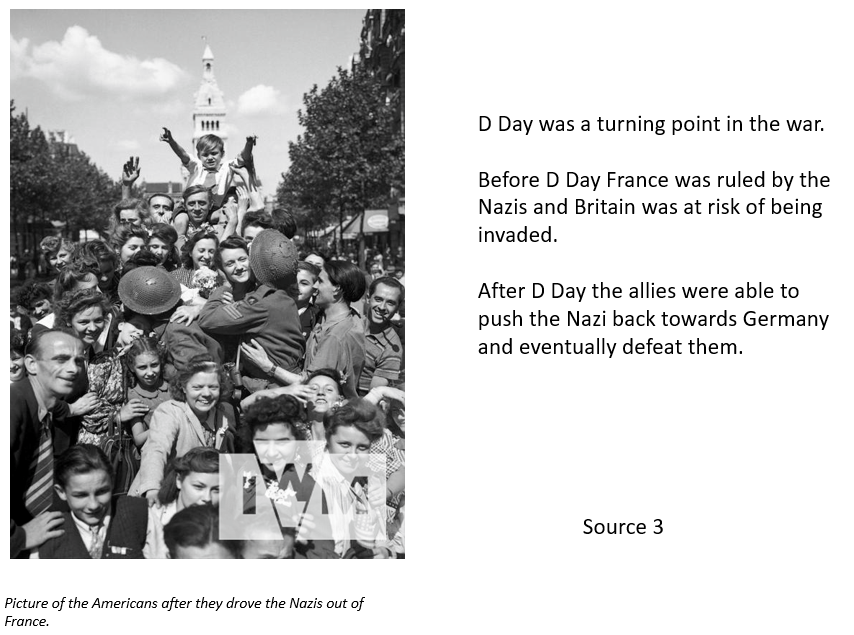 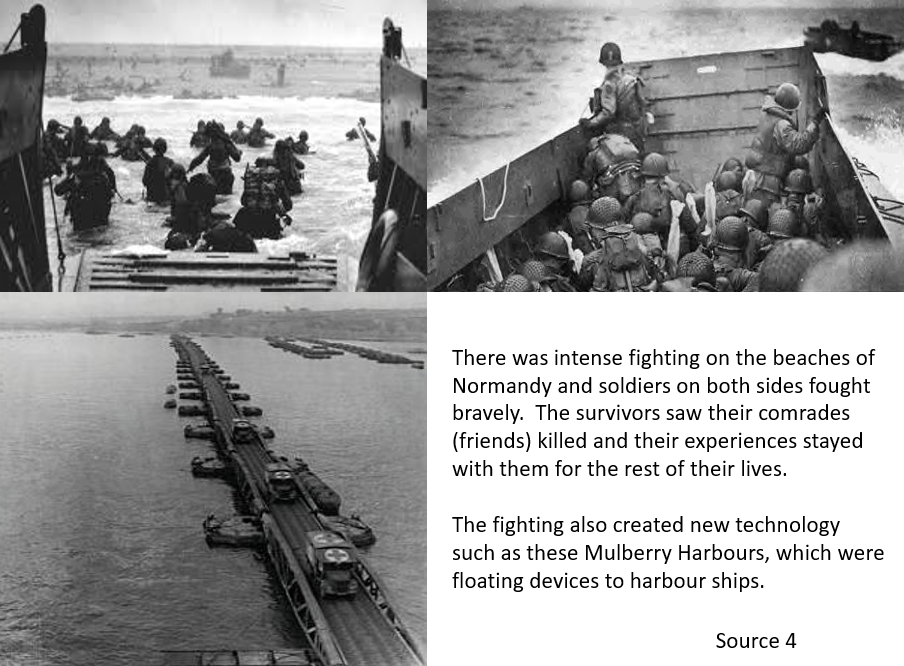 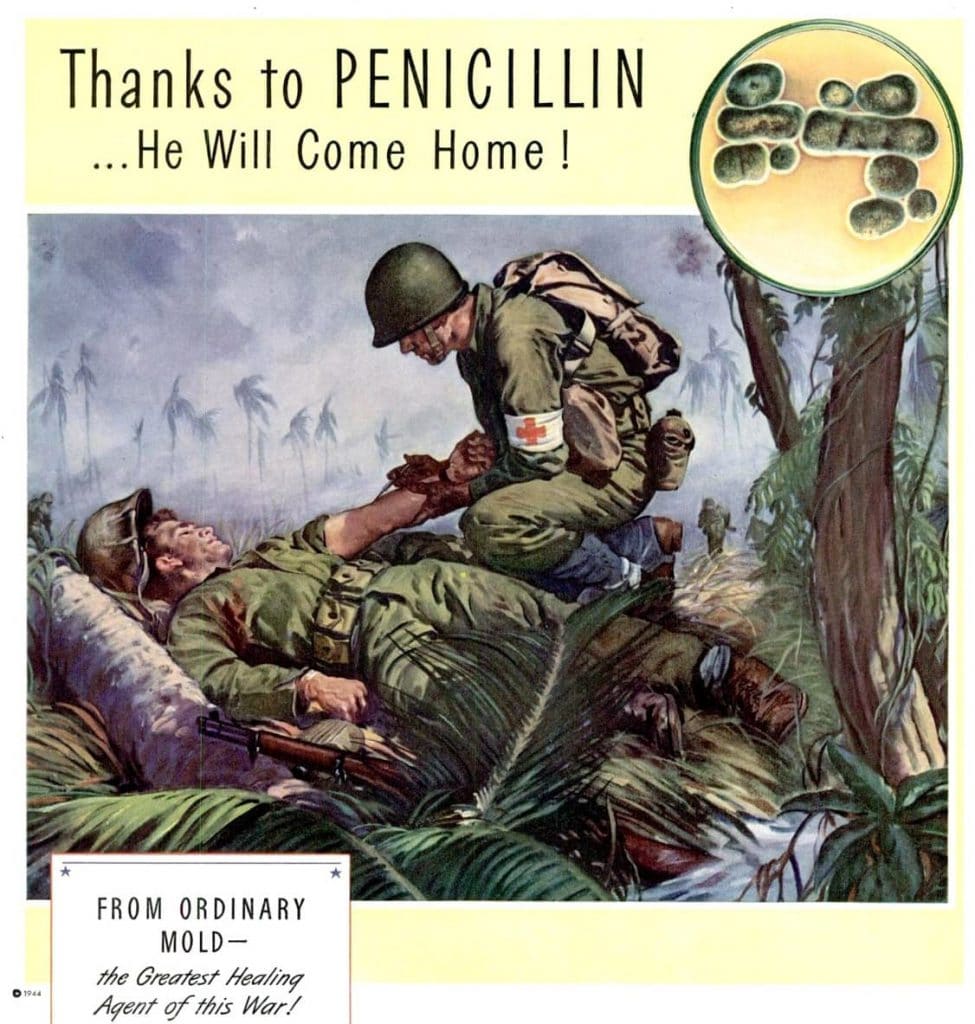 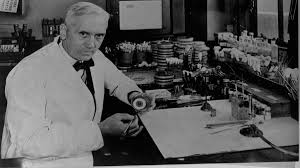 Penicillin
Internet research.

Use the internet to find out about penicillin.  Use these questions as a guide, but add any other interesting information you find. You can present your work as a textbook page with key information, explanations, pictures and quotes from people involved.
What is penicillin?
Who first discovered penicillin?  
Who developed penicillin and mas produced it in WW2?
Why was penicillin so important to the war effort?
Victory Europe!   8th May 1945
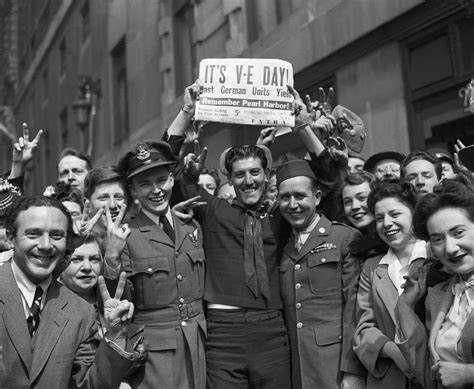 Task 1: Watch the video carefully.

You do not need to make notes, instead concentrate on the images and film footage of the people involved in the liberation of Europe.  

https://www.nationalww2museum.org/war/topics/75th-anniversary-end-world-war-ii
How important is each cause?  Rate it from 0 (unimportant) to 10 (totally important). Write this in each box.

Write the name of the most important one and explain why you think it is the most important reason why the Nazis lost.
Atomic Bomb
Internet research.

Use the internet to find out about the Atomic Bombs that USA dropped on Japan in August 1945.
. 
Use these questions as a guide, but add any other interesting information you find. You can present your work as a textbook page with key information, explanations, pictures and quotes from people involved.

What was the Atomic Bomb?
Why did the USA use an Atomic Bomb on Japan?
Ho did the Atomic Bomb effect the people living there?